Программа развития системы здоровьесбережения воспитанников в МБДОУ.
Слушатель:
Караджели Ирина Александровна
«Если нельзя вырастить ребенка,
чтобы он совсем не болел,
то, во всяком случае, поддерживать у него высокий уровень здоровья вполне возможно»
Академик Н.М. Амосов.
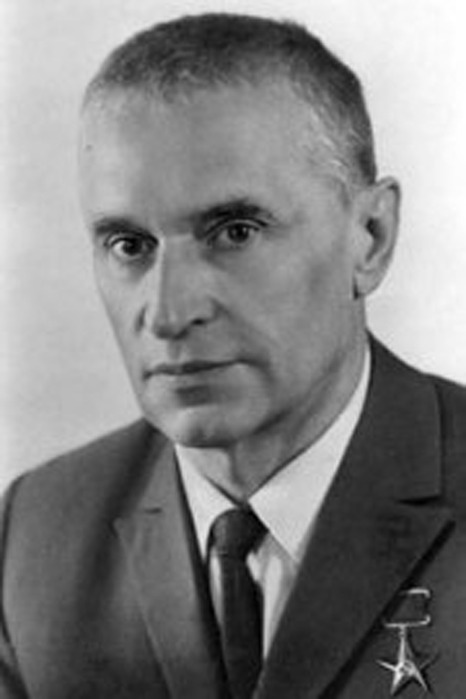 Результаты научных исследований
количество здоровых детей не превышает 15 – 20%,
по данным Министерства здравоохранения России, к 6-7 летнему возрасту только 13% детей могут считаться здоровыми
Группы здоровья воспитанников
Цель
Создать эффективную систему для комплексного решения проблемы повышения здоровьесберегающего процесса в условиях дошкольного образовательного учреждения.
Задачи
Обеспечить организационно-педагогические, медико-социальные и материально-технические условия способствующие созданию инновационного здоровьесберегающего пространства в МБДОУ.
Развивать способность педагогов к качественному моделированию здоровьесберегающего процесса посредствам внедрения инновационных здоровьесберегающих технологий.
Формировать качественно новый уровень продуктивного взаимодействия института семьи и МБДОУ на основе реализации альтернативных средств воспитания и оздоровления воспитанников.
Определить модель сотрудничества образовательного учреждения и социальных институтов как внешнего здоровьесберегающего пространства.
Принципы
Активности и сознательности
Систематичности и последовательности
Синкретичности
Доступности и индивидуализации
Комплексный междисциплинарный подход
Материально – техническое оснащение
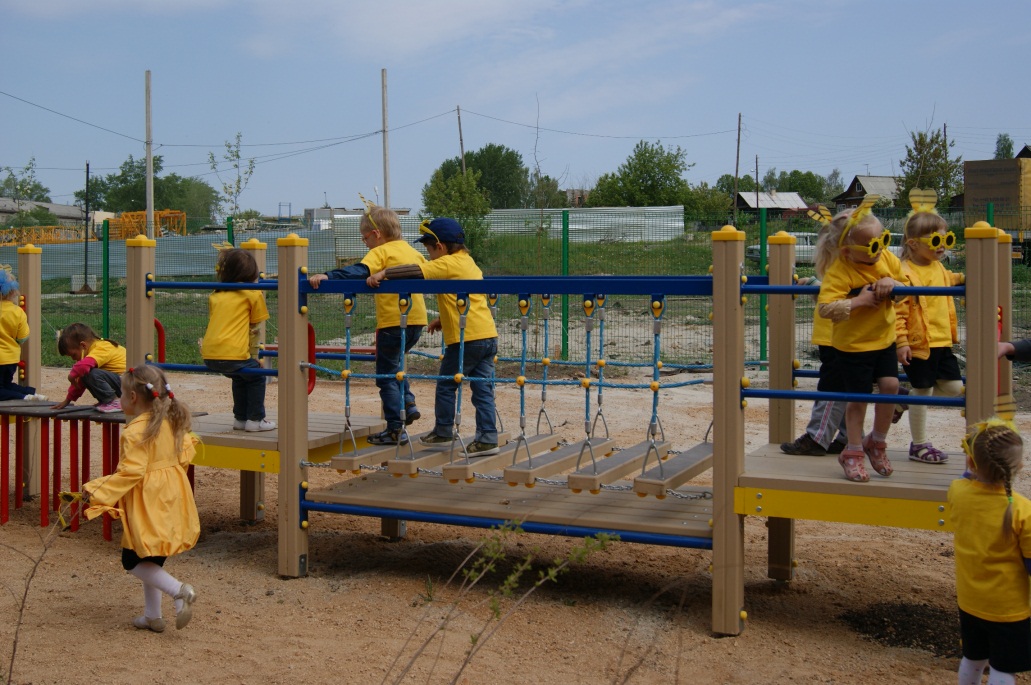 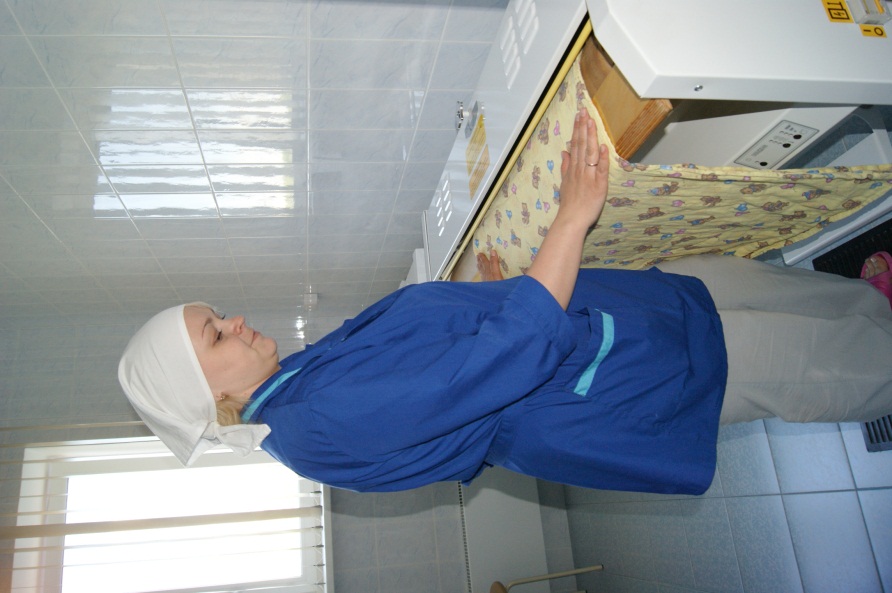 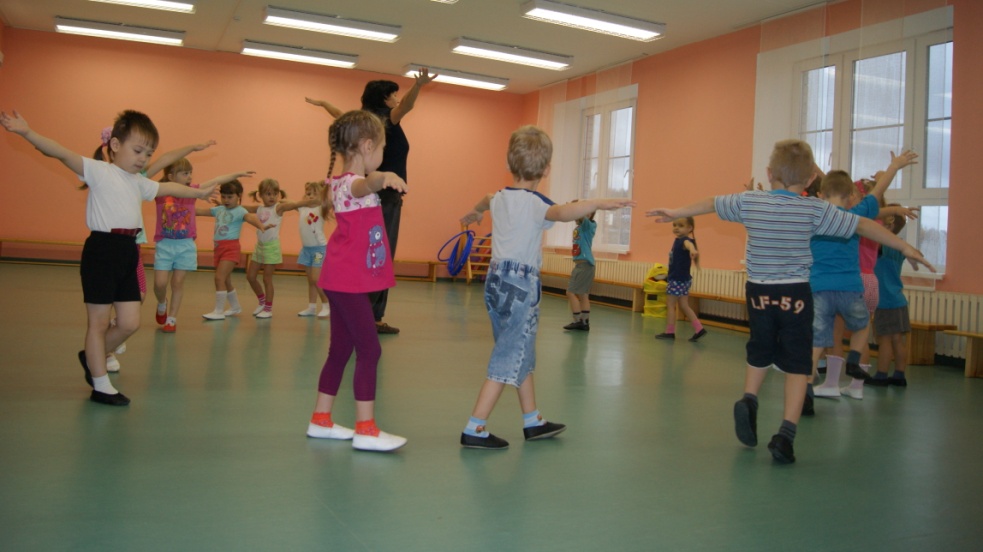 Материально – техническое оснащение
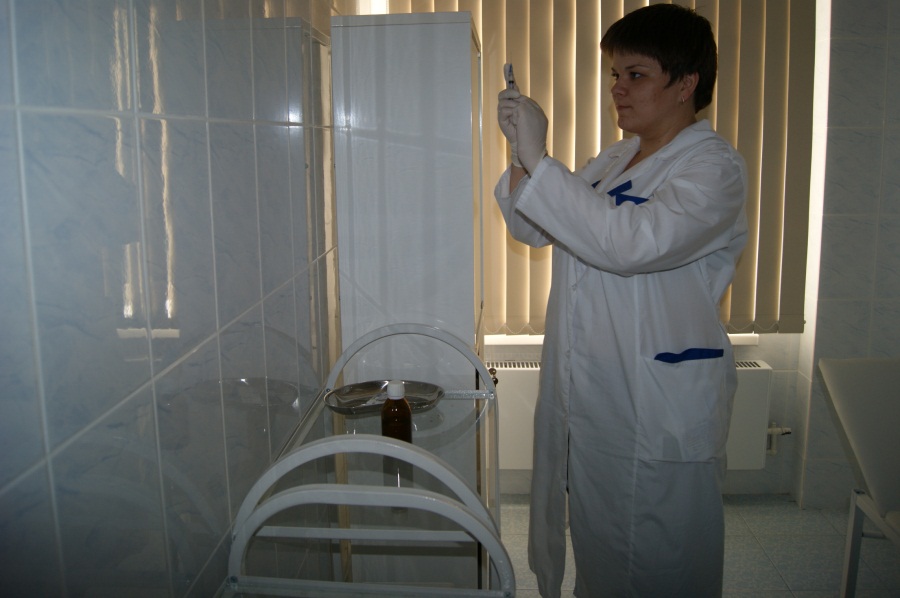 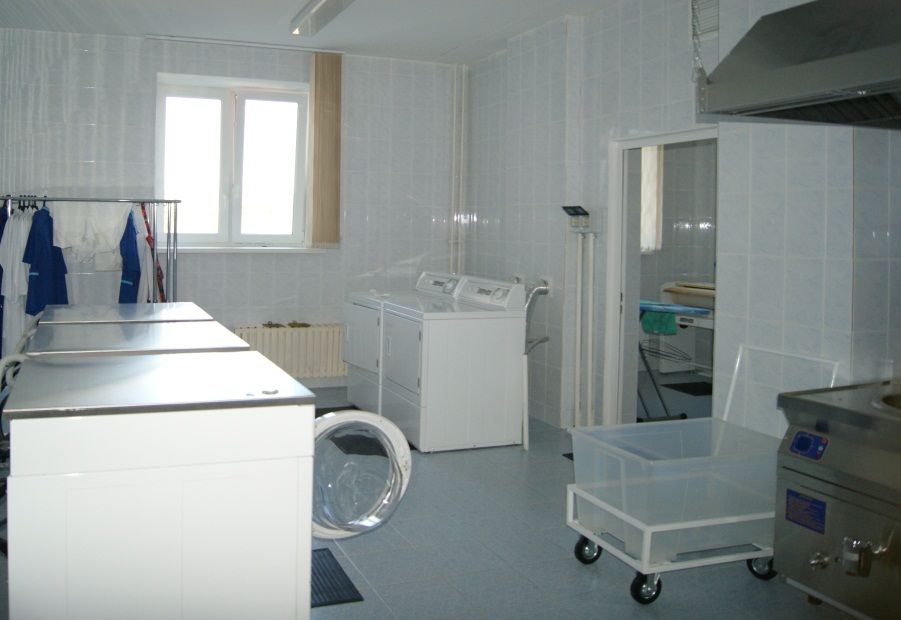 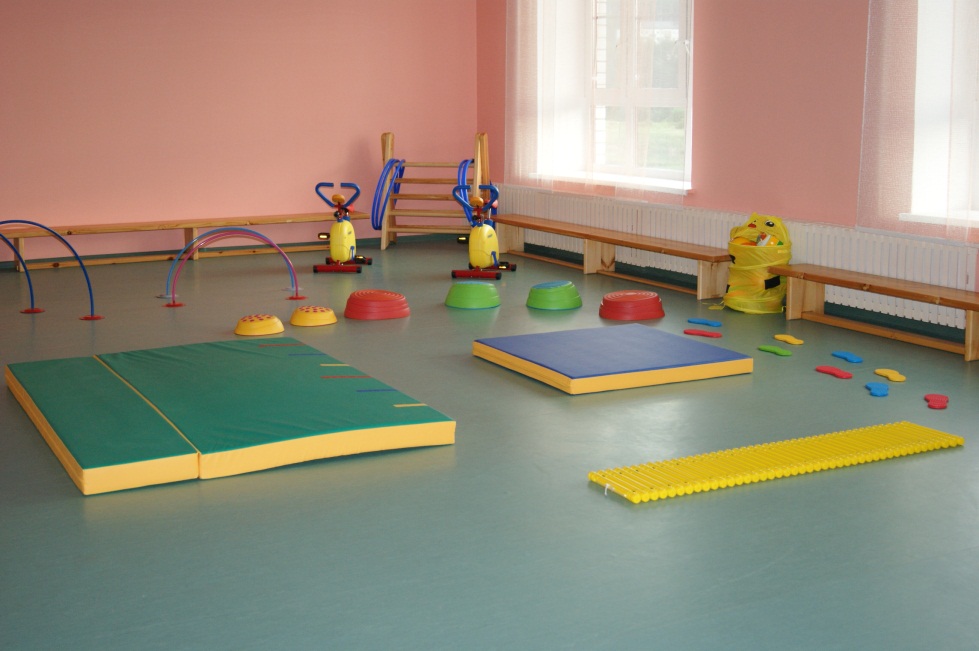 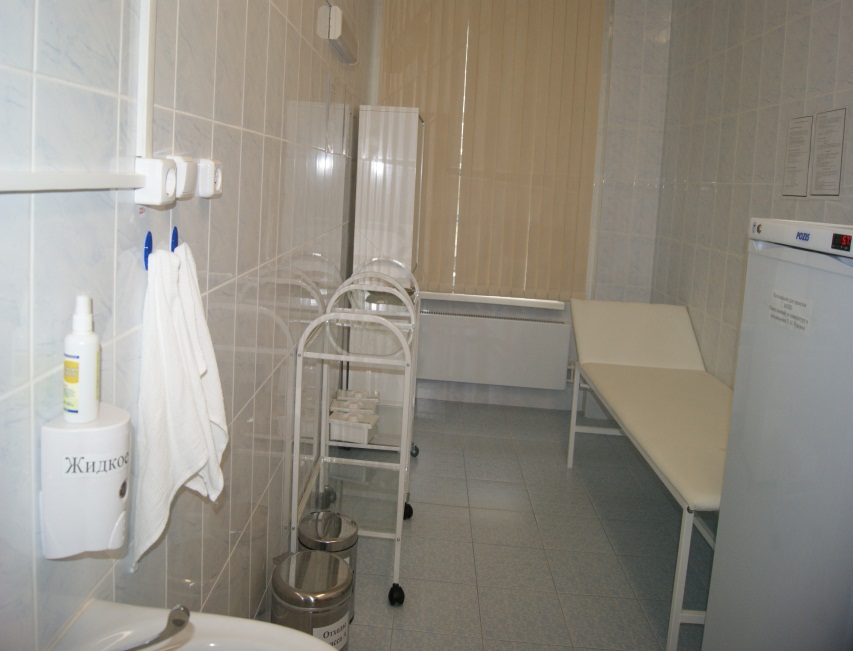 Материально – техническое оснащение
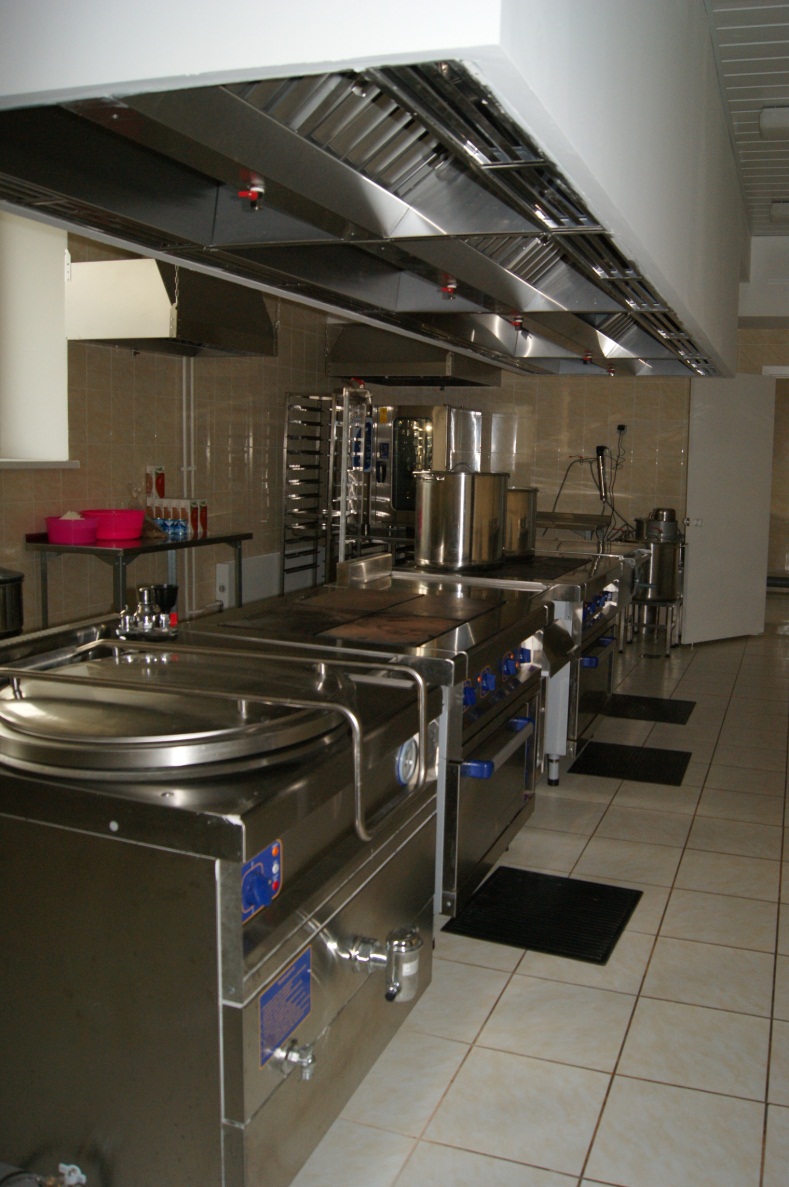 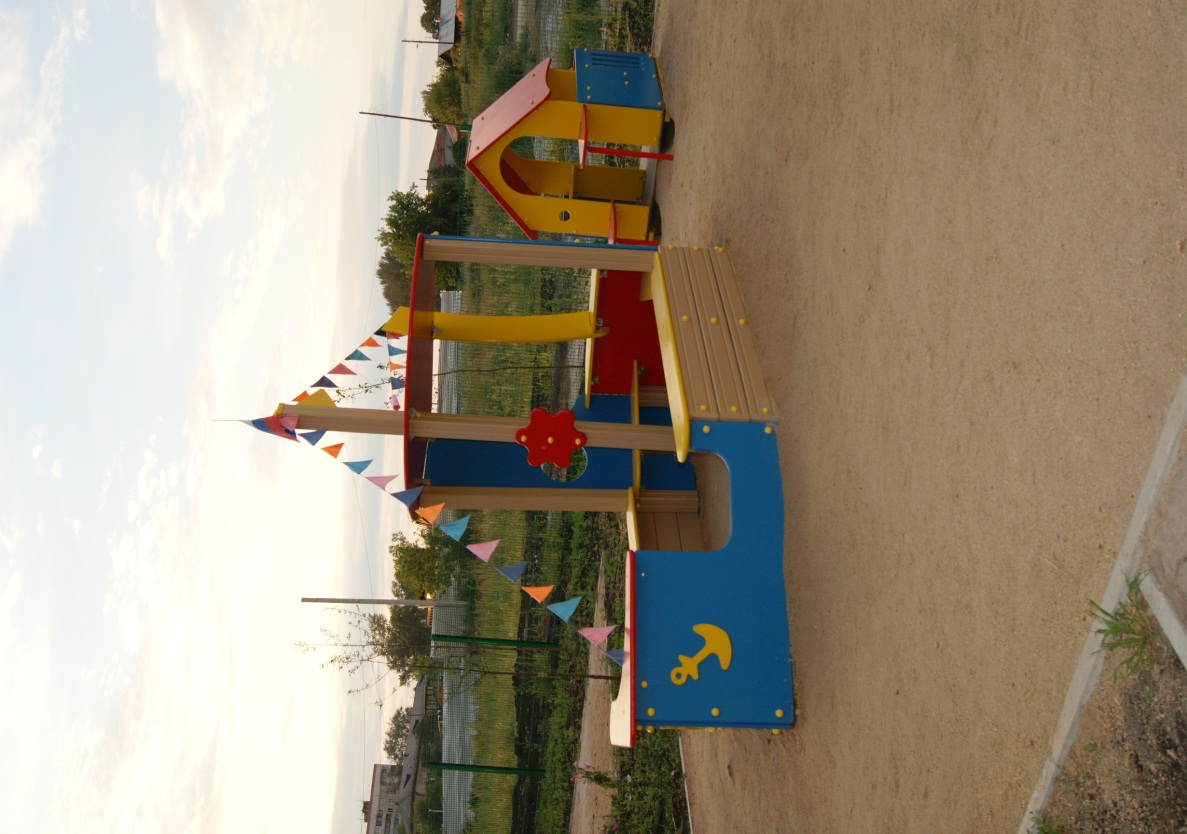 Законодательно – нормативное обеспечение программы
Федеральный закон Российской Федерации от 29 декабря 2012 г. N 273-ФЗ "Об образовании в Российской Федерации".
Конвенция о правах ребенка. Принята резолюцией 44/25 Генеральной Ассамблеи от 20 ноября 1989 года.
Постановление Главного государственного санитарного врача Российской Федерации от 15 мая 2013 г. N 26 г. Москва от "Об утверждении СанПиН 2.4.1.3049-13 «Санитарно эпидемиологические требования к устройству, содержанию и организации режима работы дошкольных образовательных организаций».
Конституция РФ (статьи 38,41,42,43).
Закон Российской Федерации «Об иммунопрофилактике инфекционных заболеваний».
Постановление Правительства Российской Федерации «Об общероссийской системе мониторинга состояния физического здоровья населения, развития детей, подростков и молодежи» № 916 от 29.12. 2001 г.
Приказ Минздрава России от 30.06.92 №186/272 «О совершенствовании системы медицинского обеспечения детей в образовательных учреждениях».
Приказ Минздрава РФ от 03.07.2000 N 241 «Об утверждении Медицинской карты ребенка для образовательных учреждений»;
Приказ Минздрава России от N 60 от 14.03.95 «Об утверждении Инструкции по проведению профилактических осмотров детей дошкольного и школьного возраста на основе медико-экономических нормативов».
Методические рекомендации «Организация медицинского контроля за развитием и здоровьем дошкольников и школьников на основе массовых скрининг-тестов и их оздоровление в условиях детского сада, школы» (утв. Минздравом РФ, 1993).
Инструктивно-методическое письмо Минобразования России «О гигиенических требованиях, максимальной нагрузке на детей дошкольного возраста в организованных формах обучения» от 14.03.2000.
Методическими рекомендациями Минздрава РФ «Контроль за организацией питания в детских дошкольных учреждениях»
Устав МБДОУ.
Этапы направления программы
Ожидаемые результаты от реализации Программы здоровьесбережения на уровне воспитанника
Ожидаемые результаты от реализации Программы здоровьесбережения на уровне родителей
Ожидаемые результаты от реализации Программы здоровьесбережения на уровне педагогов
Спасибо 
за внимание!